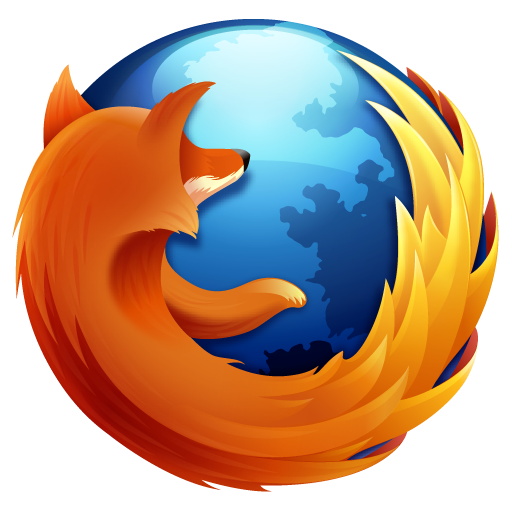 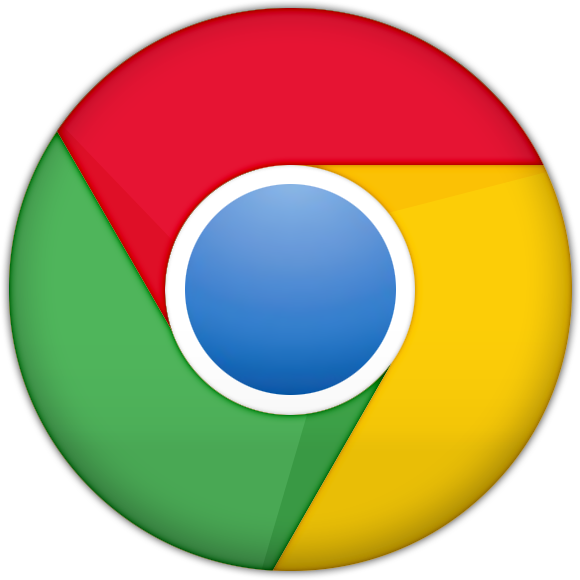 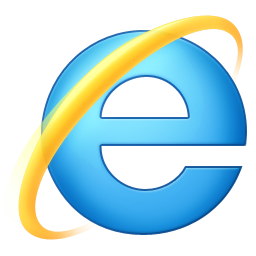 Decentralizované modelovanie používateľa a personalizácia
Márius Šajgalík
Vedúci: Dr. Michal Barla
Od servera k človeku
Centrum aktivity je webový prehliadač

Decentralizované modelovanie používateľa
Všetky svoje dáta má používateľ
Model používateľa sa vytvára priamo u neho

Decentralizovaná personalizácia
Personalizácia prebieha na koncovom zariadení používateľa
Pomocou komunikácie sa využívajú skúsenosti ostatných používateľov
Model používateľa
Používateľ
História používateľa
Záujmy
Webové stránky
Tagy
Kľúčové výrazy
Modelovanie používateľa
Vytvor indexovanú databázu
Načítaj históriu
Otaguj
Tagovanie
Lokálne

Všeobecný tagovač
Readability -> Metadata, TF-IDF, TextRank

Frekvenčný slovník z Google n-gramov
10*945 MB -> 874 KB

Vlastné tagovače
Indexovaná databáza
Efektívne vyhľadávanie v otagovanej histórií

Obmedzenie pamäťovej kapacity úložiska

Bleskové spracovanie dopytov
Najrelevantnejšie tagy pre danú URL/doménu/subdoménu
Prvých 10 najrelevantnejších URL pre dané kľúčové slová
...
Indexovanie modelu používateľa
Doménový strom záujmov
Globálne záujmy používateľa

Lokálne záujmy používateľa

Tagy pre danú URL adresu

URL adresy pre daný tag
Analýza časovej zložitosti
Analýza časovej zložitosti
Personalizačné rozšírenia
Kusy JS kódu

Ďalšie možnosti:
jQuery a externé JS súbory
História prehliadača
Databázové API
Personalizačné API
Komunikačné API

Vlastný (personalizovaný) tagovač
Vyhľadávanie na webe
Zisti relevantné stránky
Vyhľadaj na webe
Extrahuj tagy
Zobraz výsledky
Podobní používatelia
Podľa tagov hľadaj URL
Server
Obohať výsledky
Agreguj výsledky
Pošli odpoveď
Živá ukážka
Vyhodnotenie
Implicitné a explicitné hodnotenie navrhovaných výsledkov
Počet kliknutí na odporučený odkaz / počet vyhľadávaní
Počet páčov / počet vyhľadávaní

Porovnanie výsledkov vo viacerých doménach
Budúcnosť
Distribuovaný adaptívny proxy server

Kolaboratívne vylepšenie lokálneho tagovania

Secure multi-party computation („nič vám nepoviem“)

MapReduce